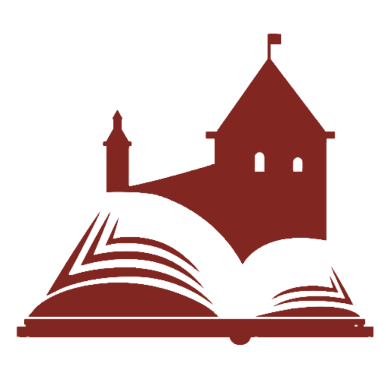 ГБУК «Псковская областная универсальная научная библиотека
Национальный проект «Культура»: первые итоги и оценка эффективности
Алексеева Екатерина Александровна, 
заведующая отделом координации 
деятельности библиотек области 
ГБУК «Псковская областная универсальная 
научная библиотека
Национальный проект «Культура»
Составляющая национального проекта «Культурная среда»
Составляющая национального проекта «Творческие люди»
Составляющая национального проекта «Цифровая культура»
Первые итоги и оценка эффективности составляющей национального проекта «Культурная среда»
На сегодняшний день (2019-2020 г. три заявочные кампании) специалистами проектного офиса проведены 4 мониторинга для составления списка библиотек-участниц НП «Культура» по созданию модельных муниципальных библиотек.
Подготовлено:
электронных Анкет (для Проектного офиса РГБ) -27
заявок в печатном виде для Министерства культуры РФ – 22
 Дано более 1000 консультаций
Подготовлено более 300 отчетов

Победителями 2019-2020 г. стали 6 муниципальных библиотек Псковской области
Официально открыты три библиотеки
Победители конкурсного отбора
2020 год
2021 год
Островская центральная районная библиотека МБУК «Островская центральная районная библиотека» МО «Островский район»
Порховская центральная районная библиотека МБУК «Порховская централизованная библиотечная система» 
Библиотека микрорайона Любятово «БиблиоЛюб» МАУК «Централизованная библиотечная система» г. Пскова
Районная детская модельная библиотека МБУК «Печорская центральная районная библиотека»
Полонская библиотека-филиал N 33 МБУК «Порховская централизованная библиотечная система»
Обособленное структурное подразделение Детская экологическая библиотека «Радуга» МАУК «Централизованная библиотечная система» г. Пскова
Финансирование проекта (2020-2021 гг.)
2020 год
Федеральные средства – 25 млн. руб.
Региональные средства – 1 млн. 500 тыс. руб.
Муниципальные средства – 1346619,88 руб.

2021 год
Федеральные средства – 15 млн. руб.
Региональные средства – 1 млн. 500 тыс. руб.
Муниципальные средства – 7849312 руб.
Комплектование фондов
Приобретение книг – 18575 экз. (в 2020 г. на 3 библиотеки)
(в 2019 г. на муниципальные средства приобретено 16700 экз. на 290 библиотек области)